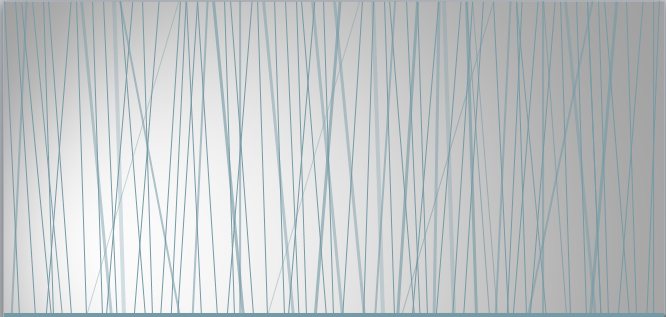 Bonus
Industrialization in England
Inventors and Inventions
The Good, the Bad, and the Ugly
Capitalism, Socialism, and Communism
Imperialism
100
100
100
100
100
200
200
200
200
200
300
300
300
300
300
400
400
400
400
400
500
500
500
500
500
Industrialization in England100
What was the name of the system that produced goods before the Industrial Revolution and what replaced it?
Industrialization in England100
What was the name of the system that produced goods before the Industrial Revolution and what replaced it?

Cottage Industry was replaced by the Factory System
Industrialization in England200
What new technologies emerged from the Age of Reason that helped to set the stage for the Industrial Revolution?
Industrialization in England200
What new technologies emerged from the Age of Reason that helped to set the stage for the Industrial Revolution?

All-weather roads improved year-round transport and trade
Improvements in ship design lowered the cost of transportation
New design in farm tools increased productivity (plow)
Industrialization in England300
Explain the role that cotton and iron ore played in the start of the Industrial Revolution.
Industrialization in England300
Explain the role that cotton and iron ore played in the start of the Industrial Revolution.

There was an increase in demand for clothes which motivated the invention of machines to make clothes quicker.  While England had plenty of iron ore, they lacked the resources to mine it and use efficiently, and so they had to import most of their iron ore.  This motivated the invention of machines to more efficiently mine iron ore.  Eventually, a new method for using iron ore was invented (steel) which made its use more effective.  It was these machines for clothes and mining that sparked the Industrial Revolution.
Industrialization in England400
What was the name of the movement that forced small farmers into the cities for jobs?
Industrialization in England400
What was the name of the movement that forced small farmers into the cities for jobs?

British Enclosure Movement
Industrialization in England - Bonus200
Explain the two roles the British Enclosure Movement played in the Industrial Revolution.
Industrialization in England - Bonus200
Explain the two roles the British Enclosure Movement played in the Industrial Revolution.

When the British government enclosed and sold private property, it forced the poor farmers and the cottage industries living on the land to leave and find work in the cities.  It was these workers that powered the Industrial Revolution.
When the British government enclosed and sold private property, they sold it to factory owners who used the land to build factories.  It was these factories that created the Industrial Revolution.
Industrialization in England500
Explain the 4 reasons the Industrial Revolution began in England.
Industrialization in England500
Explain the 4 reasons the Industrial Revolution began in England.

The British government worked well with its people.  They supported their hardworking and risk-taking citizens to be inventive.  This inventiveness was necessary for the Industrial Revolution.
There was social and political mobility in England which meant that if you worked hard enough, you could be successful.  This hope for a better life was sufficient motivation for the Industrial Revolution.
Britain had better transportation than any other country in Europe – the best roads and the best ports for their large merchant fleet.  The transportation of goods was essential to the Industrial Revolution.
England was protected from the wars raging in Europe for two reasons.  First, they were an island which provided a good barrier from the wars of mainland Europe.   Second, Britain’s history prevented them from experiencing the revolutions that spread throughout Europe in the 19th century.  Britain was able to accomplish reform through legislative means rather than through violent outbreaks.  As a result, England was left unharmed to progress into the Industrial Revolution, while also being the main supplier of goods to the countries were unable to industrialize due to their involvement in the wars.  This further increased the demand for goods, which motivated England to be even faster and more efficient in the production of their goods.
Inventors and Inventions100
Who invented the “spinning jenny” and why?
Inventors and Inventions100
Who invented the “spinning jenny” and why?

James Hargreaves invented the “spinning jenny” because after John Kay invented the “flying shuttle” the spinners could no longer keep up with the weavers in the production of cloth.  The “spinning jenny” allowed spinners to keep up with the weavers.
Inventors and Inventions - Bonus50
Who discovered bacteria and why was this important?
Inventors and Inventions - Bonus50
Who discovered bacteria and why was this important?

Louis Pasteur discovered bacteria (germ theory).  This was important because with the discovery of the cause of disease, cure became available (for many diseases, but not all) which meant that people no longer died from these diseases.  They lived longer and healthier lives.
Inventors and Inventions200
Who invented the steam engine and why?  What effect did it have on the clothing industry?
Inventors and Inventions200
Who invented the steam engine and why?  What effect did it have on the clothing industry?

James Watt invented the steam engine to more efficiently mine iron ore.  This also created a more efficient energy source which was used in the clothing industry to power the machines.
Inventors and Inventions300
Who invented the cotton gin?  What effect did it have on slavery?  Explain.
Inventors and Inventions300
Who invented the cotton gin?  What effect did it have on slavery?  Explain.

Eli Whitney invented the cotton gin.  This increased the need for slaves in the United States (at least on the cotton plantations) because the cotton gin allowed the slaves to clean 50 times more cotton as before which meant that more slaves were needed to pick more cotton.
Inventors and Inventions400
Who perfected the process for making steel and why was it important?
Inventors and Inventions400
Who perfected the process for making steel and why was it important?

Henry Bessemer perfected the process for making steel with the Bessemer Process.  This was important because steel was a much stronger metal which allowed for stronger structures.
Inventors and Inventions500
Who developed the smallpox vaccine and why was it important?
Inventors and Inventions500
Who developed the smallpox vaccine and why was it important?

Edward Jenner developed the smallpox vaccine.  This was important because small pox was a deadly disease and with its cure, people were able to survive it and live longer lives.
The Good, the Bad, and the Ugly100
What was the initial reaction of the working class to the Industrial Revolution?
The Good, the Bad, and the Ugly100
What was the initial reaction of the working class to the Industrial Revolution?

Some destroyed machines and factories
Some went on strike and joined demonstrations
The Good, the Bad, and the Ugly200
What are four social effects of the Industrial Revolution?
The Good, the Bad, and the Ugly200
What are four social effects of the Industrial Revolution?

Women and children entering workplace as cheap labor
Introduction of reforms to end child labor
Expansion of education
Women’s increased demands for suffrage
The Good, the Bad, and the Ugly300
Explain four reasons the working class was dissatisfied?
The Good, the Bad, and the Ugly300
Explain four reasons the working class was dissatisfied?

Terrible living conditions
Terrible working conditions
Long hours
There was no longer a need for the highly skilled
The Good, the Bad, and the Ugly400
What are four negative impacts of the Industrial Revolution on industrialized countries?
The Good, the Bad, and the Ugly400
What are four negative impacts of the Industrial Revolution on industrialized countries?

Population increase
Urbanization 
Environmental pollution
Dissatisfaction of the working class
The Good, the Bad, and the Ugly - Bonus200
What are four positive impacts of the Industrial Revolution on industrialized countries?
The Good, the Bad, and the Ugly - Bonus200
What are four positive impacts of the Industrial Revolution on industrialized countries?

Increased standards of living
Improved transportation
Increased education
Growth of the middle class
The Good, the Bad, and the Ugly500
What are three purposes of labor unions?
The Good, the Bad, and the Ugly500
What are three purposes of labor unions?

Encourage worker-organized strikes to demand increased wages and improved working conditions
Lobbied for laws to improve the lives of workers, including women and children
Wanted workers’ rights and collective bargaining between labor and management
The Good, the Bad, and the Ugly - Bonus250
Explain the role the Bourgeoisie played in reforming 19th century European society.
The Good, the Bad, and the Ugly - Bonus250
Explain the role the Bourgeoisie played in reforming 19th century European society.

The lower-middle class worked hard to make a distinction between themselves and the laboring masses so they were trying to better themselves to climb the social ladder.  They benefited from compulsory education laws and were avid consumers of the books, newspapers, and state propaganda.  So they fought hard to make these opportunities possible such as spearheading crusades against slavery, alcohol, pornography, child labor, and women’s rights.  Their efforts led to a passage of a series of reforms limiting the employment of young children, setting maximum working hours for teenagers, and regulating working conditions for women.
Capitalism, Socialism, and Communism100
What two books did Karl Marx write?
Capitalism, Socialism, and Communism100
What two books did Karl Marx write?

The Communist Manifesto
Das Kapital
Capitalism, Socialism, and Communism200
Who wrote The Communist Manifesto?
Capitalism, Socialism, and Communism200
Who wrote The Communist Manifesto?

Karl Marx
Frederick Engels
Capitalism, Socialism, and Communism - Bonus100
Who wrote The Wealth of Nations?
Capitalism, Socialism, and Communism - Bonus100
Who wrote The Wealth of Nations?

Adam Smith
Capitalism, Socialism, and Communism300
What is the difference between Capitalism and Communism?
Capitalism, Socialism, and Communism300
What is the difference between Capitalism and Communism?

Capitalism – people, as individuals own private property as well as the means of production in search of profit.
Communism – commonly owned property in a classless, moneyless society.   There is no profit; people get only what they need.
The difference between the two is who controls the means of production as well as the financial outcome.
Capitalism, Socialism, and Communism400
What is the difference between Communism and Socialism?
Capitalism, Socialism, and Communism400
What is the difference between Communism and Socialism?

Socialism is the transition from capitalism to communism, during which government controls everything.  During socialism, the government will need to control the means of production in order to suppress lingering capitalist tendencies.
Capitalism, Socialism, and Communism500
What was the role of capitalism and market competition in the Industrial Revolution?
Capitalism, Socialism, and Communism500
What was the role of capitalism and market competition in the Industrial Revolution?

The drive of industrialization was the push to create goods faster in search of profit.  Capitalism is based on the private ownership of goods and services for profit.
Market competition is the idea that when given a choice in market, consumers will choose the item of low cost and/or high quality.  The desire for low-cost goods is what pushed the Industrial Revolution, thus creating the competition for producing goods at the lowest cost (for the highest profit).
Imperialism100
Which company ruled India for Great Britain for almost 300 years?
Imperialism100
Which company ruled India for Great Britain for almost 300 years?

British East India Company
Imperialism200
Which rebellion was an attempt by the Chinese to rid themselves of foreign rule?
Imperialism200
Which rebellion was an attempt by the Chinese to rid themselves of foreign rule?

The Boxer Rebellion
Imperialism300
How did imperialism affect Asia and Africa?
Imperialism300
How did imperialism affect Asia and Africa?

European domination
European conflicts carried to the colonies
Christian missionary efforts
Imperialism - Bonus150
What are the three forms of imperialism?
Imperialism - Bonus150
What are the three forms of imperialism?

Colonies
Protectorate
Spheres of Influence
Imperialism400
How did Great Britain begin the “Scramble for Africa”?
Imperialism400
How did Great Britain begin the “Scramble for Africa”?

Great Britain controlled the Cape Colony which brought in revenue from those en route to the Indian Ocean.
When the Suez Canal was built in 1867, the route to the Indian Ocean was significantly shortened, thereby decreasing the usefulness of the Cape Colony.
Great Britain secured control of the Egyptian government, thereby controlling the Suez Canal.
As precious resources, such as gold and diamonds, were discovered in the interior of Africa, Great Britain began to extend southward from its colony in Egypt, and northward from its colony in South Africa.
Soon the other European nations began to grab up parts of Africa before it was claimed by the other powers.
Imperialism500
How was the West’s relationship with Japan different from its relationship with China?
Imperialism500
How was the West’s relationship with Japan different from its relationship with China?

Japan welcomed the West into their country under their (Japanese) terms.  This allowed the Japanese to retain political, economic, and social control over the Japanese.
China resisted Western influence and failed, allowing the West to retain political, economic, and social control over the Chinese.
Final Question1,000
While most other colonies responded to European imperialism with violence, Indians were able to achieve reform through nationalism and legislative means.  Explain.
Final Question1,000
While most other colonies responded to European imperialism with violence, Indians were able to achieve reform through nationalism and legislative means.  Explain.

The youths in India were educated in the British system, which taught them the values that fueled nationalism.
Resentment against British rule grew and led to the Indian nationalist movement.
In 1885, the Indian National Congress, a political party, was formed to give Indians a voice in government.
As a result, Indians were given some political rights, among other concessions.